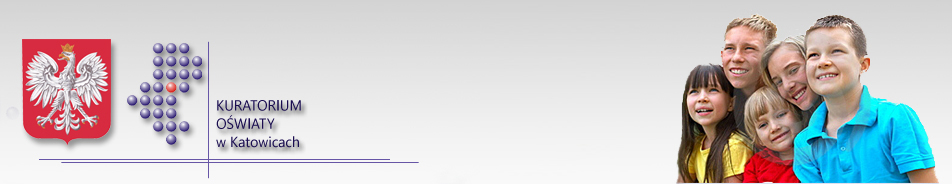 Reforma edukacji
Spotkanie z rodzicami uczniów szkół podstawowych i gimnazjów
Mikołów  9 lutego 2017 r.
Plan spotkania:
Reforma edukacji - przepisy prawa.

Zmiany w sieci szkół podstawowych i gimnazjów projektowane przez organ prowadzący w  Mikołowie .

Dostęp do informacji na temat reformy i możliwość zadawania pytań.

Opinie i pytania rodziców.
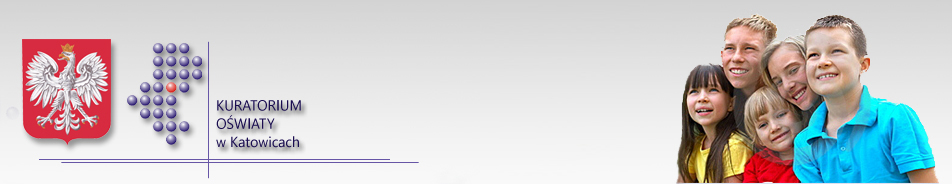 Ustawa z dnia 14 grudnia 2016 r. Przepisy wprowadzające ustawę – Prawo oświatowe 
(Dz. U. z 2017 r., poz. 60)

Ustawa z dnia 14 grudnia 2016 r. Prawo oświatowe (Dz. U. z 2017 r., poz. 59)
Ustawa z dnia 7 września 1991 r. o systemie oświaty (tj. Dz.U. z 2016 r., poz. 1943 z późń. zm.) 
Ustawa z dnia ustawy z dnia 26 stycznia 1982 r. – Karta Nauczyciela (tj. Dz. U. z 2016 r., poz. 1379)
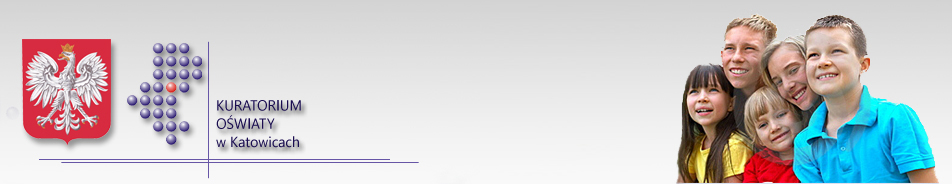 Z dniem 1 września 2017 r. dotychczasowa sześcioletnia szkoła podstawowa staje się ośmioletnią szkołą podstawową.

Z dniem 1 września 2017 r. szkoła filialna podporządkowana organizacyjnie dotychczasowej sześcioletniej szkole podstawowej staje się szkołą filialną podporządkowaną organizacyjnie ośmioletniej szkole podstawowej, obejmującą strukturą organizacyjną te same klasy szkoły podstawowej.
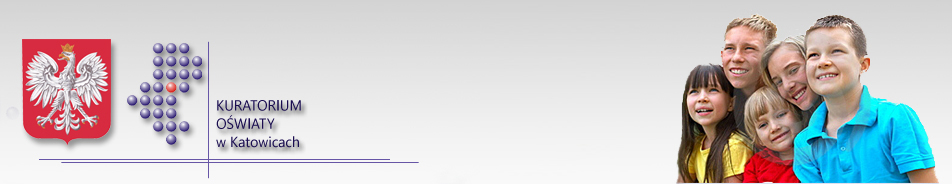 Z dniem 1 września 2017 r. uczniowie klas I–VI dotychczasowej sześcioletniej szkoły podstawowej stają się uczniami odpowiednich klas ośmioletniej szkoły podstawowej.


W roku szkolnym 2016/2017 uczniowie klasy VI dotychczasowej sześcioletniej szkoły podstawowej podlegają promocji do klasy VII szkoły podstawowej.
szkoła podstawowa 
(8-letnia) - egzamin
specj. przysp. do pracy
(3-letnia)
branżowa szkoła I stopnia
(3-letnia)
technikum
(5-letnie)
liceum ogól.
(4-letnie)
egzamin maturalny
egzamin maturalny, egzamin – kwalifikacje zawodowe
kwalifikacje w danym zawodzie
kwalifikacje w danym zawodzie
branżowa szkoła II stopnia
(2-letnia)
kwalifikacje zawodowe, egzamin maturalny - technik
gimnazjum – klasy II i III
egzamin gimnazjalny
specj. przysp. do pracy
(3-letnia)
branżowa szkoła I stopnia
(3-letnia)
technikum
(4-letnie)
liceum ogól.
(3-letnie)
egzamin maturalny
egzamin maturalny, egzamin – kwalifikacje zawodowe
kwalifikacje w danym zawodzie
kwalifikacje w danym zawodzie
branżowa szkoła II stopnia
(2-letnia)
kwalifikacje zawodowe, egzamin maturalny - technik
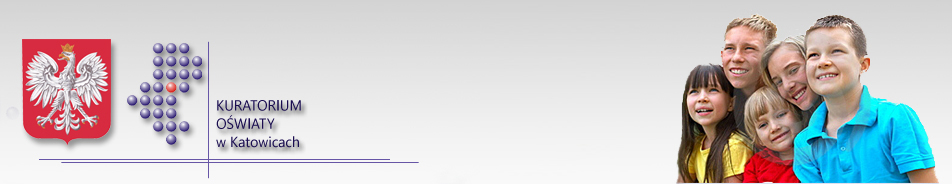 Uczniowie gimnazjów podlegają dotychczas obowiązującym przepisom.

Dotychczasowe przepisy dotyczące szkół ponadgimnazjalnych, do czasu wygaśnięcia kształcenia w tych szkołach, stosuje się nadal.
GIMNAZJA
PRZEKSZTAŁCENIE
WŁĄCZENIE
WŁĄCZENIE
8-letnia szkoła podstawowa
3 lub 4-letnie liceum
4 lub 5-letnie technikum
szkoła branżowa I stopnia
8-letnia szkoła podstawowa
3 lub 4-letnie liceum
4 lub 5-letnie technikum
szkoła branżowa I stopnia
ZESPOŁY SZKÓŁ
gimnazjum i liceum ogólnok.
gimnazjum i zasadnicza szkoła zaw.
szkoła podstawowa i gimnazjum
gimnazjum i technikum
1.09.2019r.
4-letnie liceum ogólnok.
1.09.2017r.
8-letnia szkoła podstawowa
1.09.2019r.
5-letnie technikum
1.09.2017r.
szkoła branżowa I stopnia
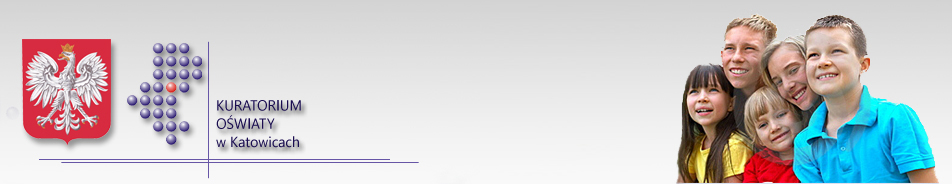 Gimnazjum dwujęzyczne lub gimnazjum ogólnodostępne z oddziałami dwujęzycznymi można: 




szkoła podstawowa nie może być szkołą dwujęzyczną, w szkołach tych mogą być tworzone oddziały dwujęzyczne dla klas VII i VIII

dla szkół dwujęzycznych (wszystkie oddziały dwujęzyczne) i oddziałów dwujęzycznych w szkołach ogólnodostępnych organ prowadzący nie określa obwodów
przekształcić w szkoły z oddziałami dwujęzycznymi lub włączyć do nich (SP, LO, T)
przekształcić w szkoły ogólnodostępne lub włączyć do nich 
(SP, LO, T)
przekształcić w szkołę dwujęzyczną lub włączyć do niej
(LO, T)
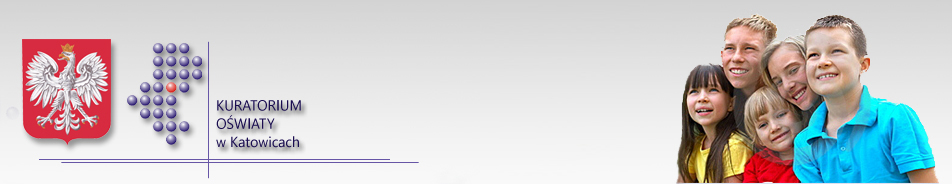 Na rok szkolny 2017/2018 przeprowadza się postępowanie rekrutacyjne do oddziału dwujęzycznego utworzonego w klasie VII ośmioletniej szkoły podstawowej. W pierwszej kolejności przyjmuje się uczniów tej szkoły, którzy: 

1) otrzymali promocję do klasy VII, 
2) uzyskali pozytywny wynik sprawdzianu predyspozycji językowych przeprowadzany na warunkach ustalonych przez radę pedagogiczną. 
w przypadku większej liczby kandydatów I etap postepowania rekrutacyjnego: wynik sprawdzianu predyspozycji językowych, świadectwo promocyjne do klasy VII szkoły podstawowej z wyróżnieniem
w przypadku równorzędnych ww. wyników i wolnych miejsc (II etap postępowania rekrutacyjnego): brane pod uwagę kryteria określone w art. 131 ust. 2 i 3 ustawy – Prawo oświatowe  

W przypadku wolnych miejsc do oddziałów dwujęzycznych w publicznych szkołach podstawowych na trzecim etapie postępowania rekrutacyjnego, mogą być przyjęci kandydaci niebędący uczniami tej szkoły, którzy przystąpili do tego postępowania.
Gimnazjum sportowe, gimnazjum mistrzostwa sportowego lub gimnazjum ogólnodostępne z oddziałami sportowymi można:
włączyć  do:
przekształcić w:
SP, LO, T i szkoła branżowa I stopnia (obwodowe)
sportowe SP, LO, T i szkoła branżowa I stopnia
mistrzostwa sportowego SP, LO, T i szkoła branżowa I stopnia
SP, LO, T i szkoła branżowa I stopnia z oddziałami sportowymi i mistrzostwa sportowego
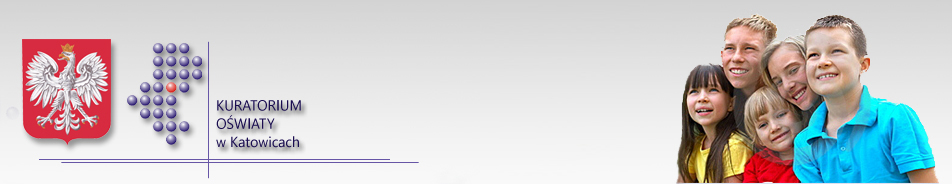 W okresie „przejściowym”:
Organ prowadzący publiczną szkołę podstawową może wskazać uczniom niektórych oddziałów klasy III miejsce realizacji obowiązku szkolnego od klasy IV do VIII, w latach szkolnych 2017/2018–2021/2022, w publicznej szkole podstawowej jeżeli:
w szkole podstawowej aktualnie istniejącej są co najmniej dwa oddziały klasy III
miejsce realizacji obowiązku szkolnego jest w szkole podstawowej powstałej z przekształcenia gimnazjum

uczniowie oddziałów realizujący obowiązek szkolny we wskazanej przez organ prowadzący szkole podstawowej (powstałej z przekształcenia gimnazjum) stają się uczniami tej szkoły.
przeniesienie uczniów następuje z dniem 1 września danego roku, a uczniowie ci rozpoczynają naukę w klasie IV odpowiednio w latach szkolnych 2017/2018–2021/2022.
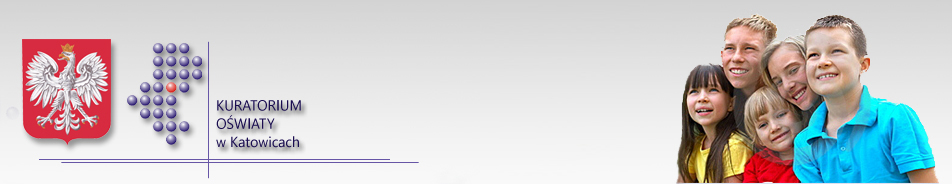 Organ prowadzący może wskazać uczniom oddziałów klasy VI szkoły podstawowej miejsce realizacji obowiązku szkolnego od klasy VII do VIII, w latach szkolnych 2017/2018–2022/2023, w publicznej szkole podstawowej, powstałej z przekształcenia gimnazjum.

uczniowie oddziałów realizujący obowiązek szkolny we wskazanej przez organ prowadzący szkole podstawowej (powstałej z przekształcenia gimnazjum) stają się uczniami tej szkoły.
przeniesienie uczniów następuje z dniem 1 września danego roku, a uczniowie ci rozpoczynają naukę w klasie VII odpowiednio w latach szkolnych 2017/2018–2022/2023.
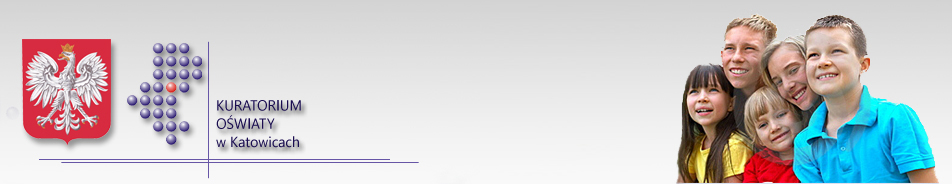 Jeżeli w szkole podstawowej prowadzonej przez są zorganizowane co najmniej dwa oddziały klasy III, jest możliwe, w latach szkolnych 2017/2018–2021/2022, przyjęcie niektórych uczniów tych oddziałów, do klasy IV, przez dyrektora szkoły podstawowej, powstałej z przekształcenia gimnazjum w porozumieniu z organem prowadzącym tę szkołę, na wniosek rodziców tych uczniów. 

Wnioski mogą być składane w terminie określonym przez organ wykonawczy jst. 

Przeniesienie uczniów następuje z dniem 1 września danego roku, a uczniowie ci rozpoczynają naukę w klasie IV odpowiednio w latach szkolnych 2017/2018–2021/2022.
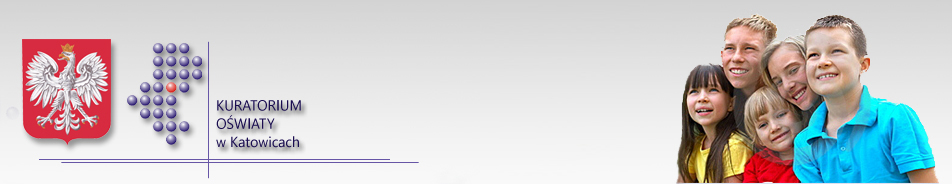 W latach szkolnych 2017/2018–2022/2023 jest możliwe przyjęcie uczniów, którzy ukończyli klasę VI szkoły podstawowej do klasy VII przez dyrektora szkoły podstawowej, powstałej z przekształcenia gimnazjum, w porozumieniu z organem prowadzącym tę szkołę, na wniosek rodziców tych uczniów. 

Wnioski mogą być składane w terminie określonym przez organ wykonawczy jst. 

Przeniesienie uczniów następuje z dniem 1 września danego roku, a uczniowie ci rozpoczynają naukę w klasie VII odpowiednio w latach szkolnych 2017/2018–2022/2023.
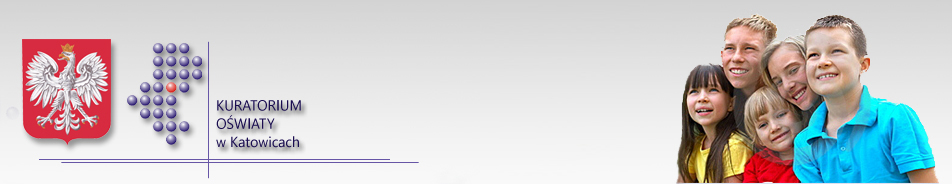 uchwałę w sprawie projektu dostosowania sieci szkół podstawowych i gimnazjów do nowego ustroju szkolnego opiniuje kurator oświaty - opinia wiążąca i nie służy od niej zażalenie, na opinię służy skarga do sądu administracyjnego.

na co będzie się zwracać  uwagę:
zgodność uchwały z przepisami prawa
zapewnienie realizacji obowiązku szkolnego
bezpieczeństwo dzieci 
zmianowość
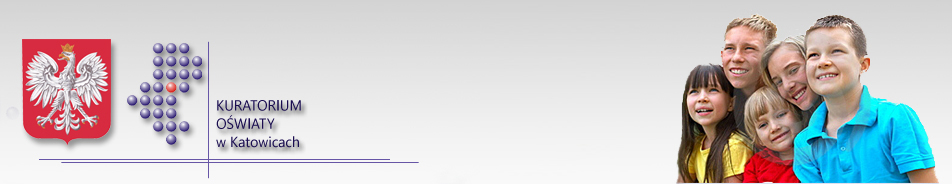 Szkoły podstawowe samodzielne:
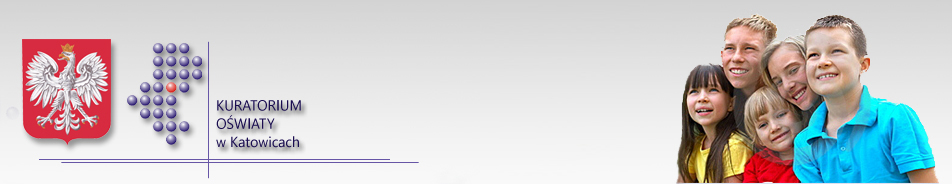 Szkoły podstawowe samodzielne c.d.:
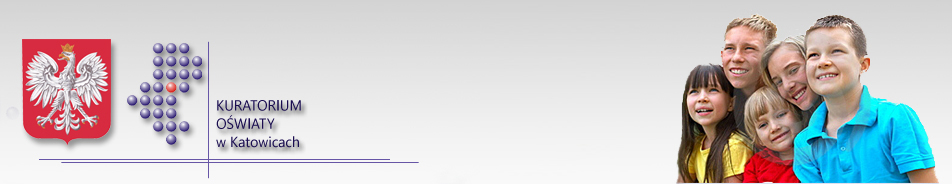 Zespół szkolno-przedszkolny:
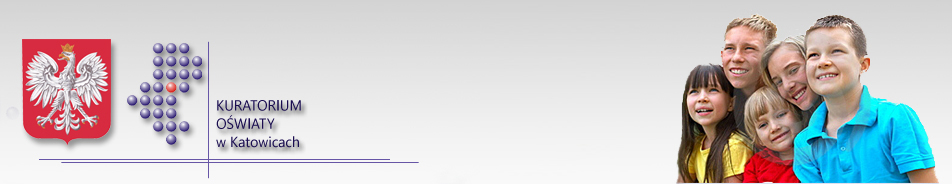 Zespoły szkół (szkoła podstawowa i gimnazjum):
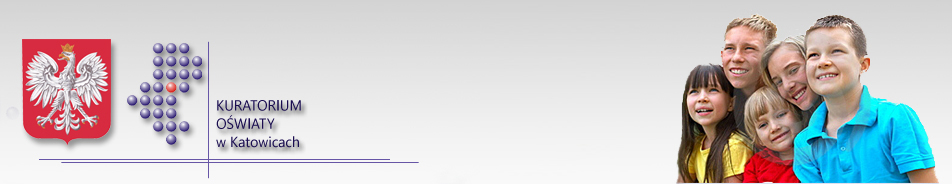 Gimnazja samodzielne:
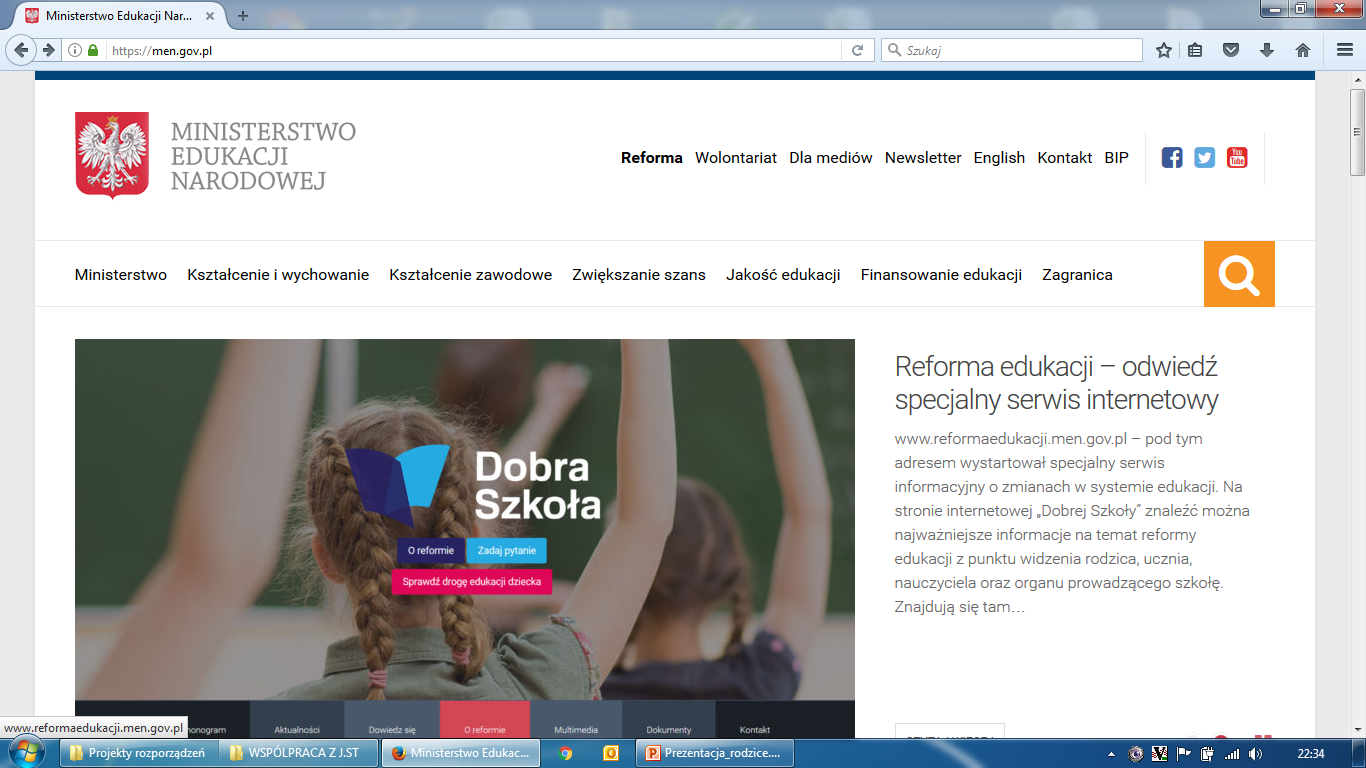 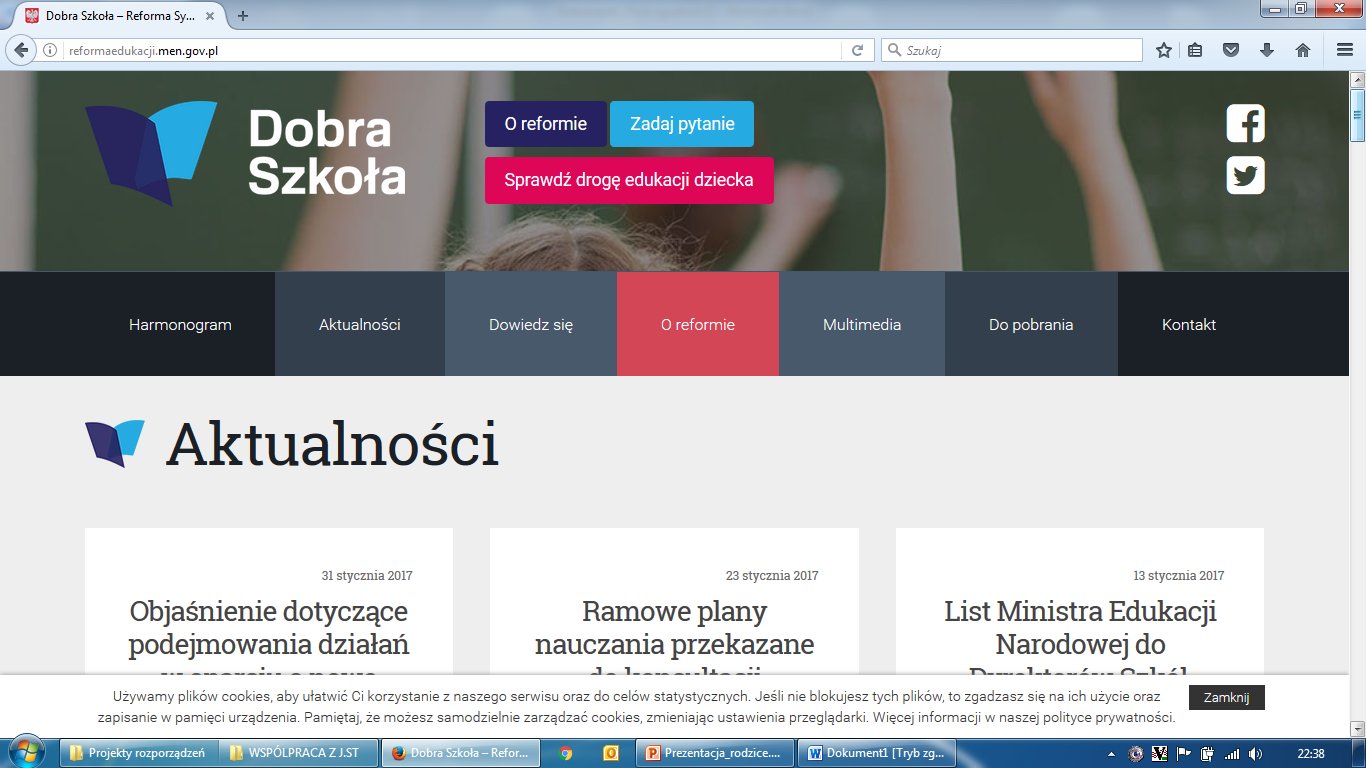 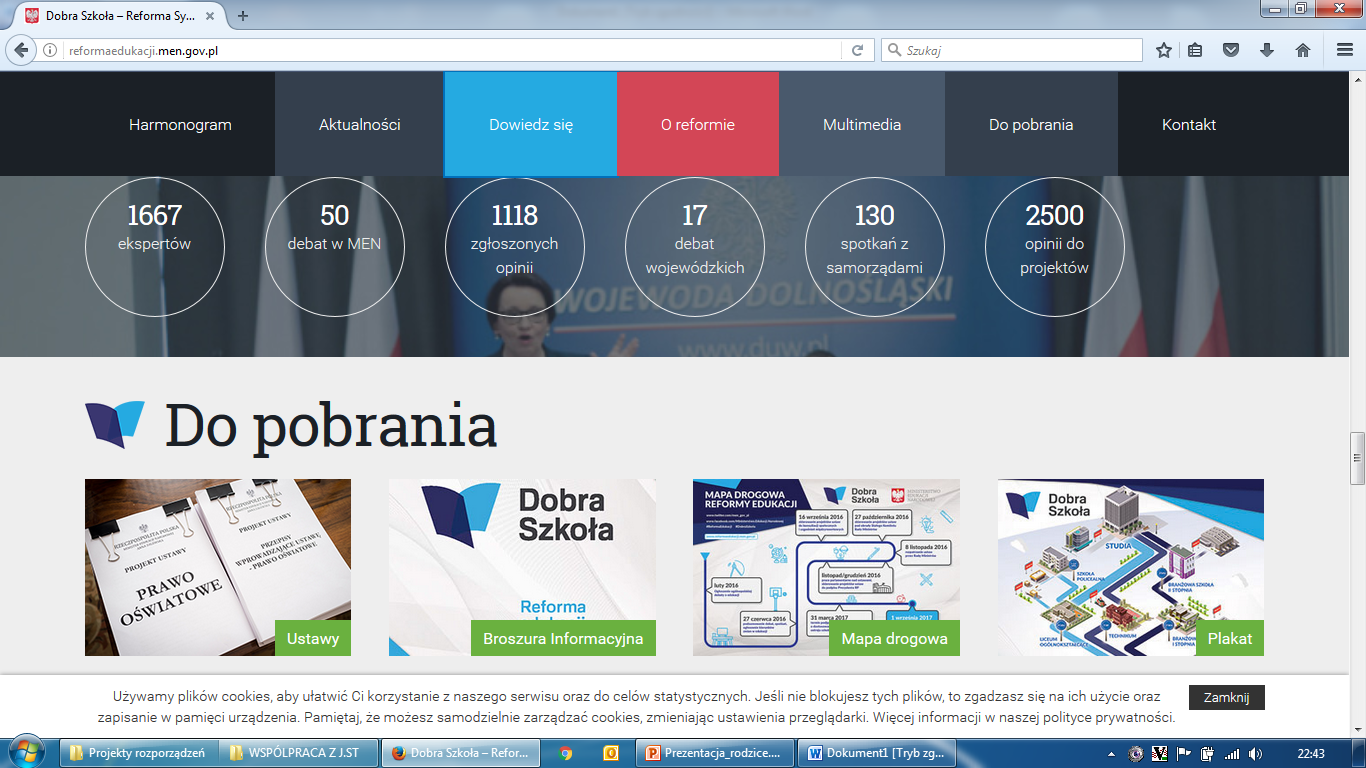 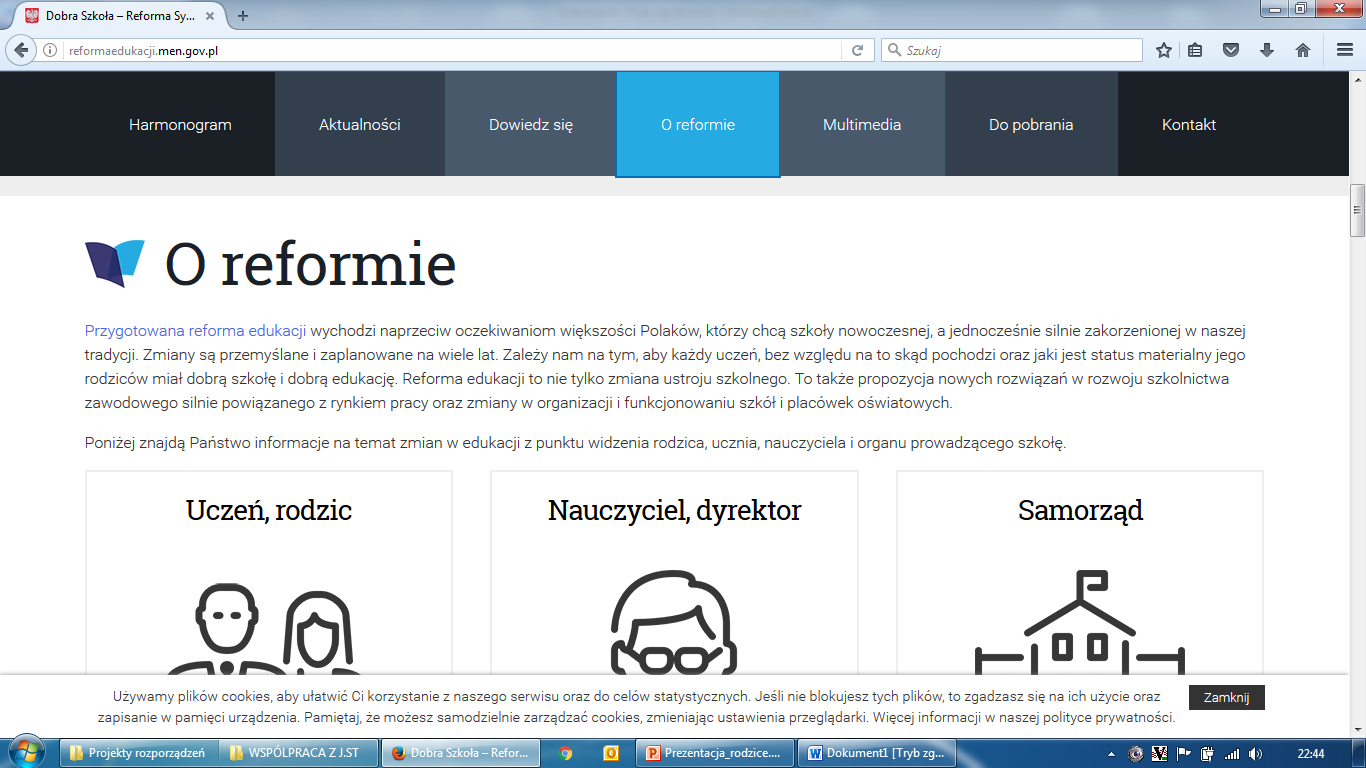 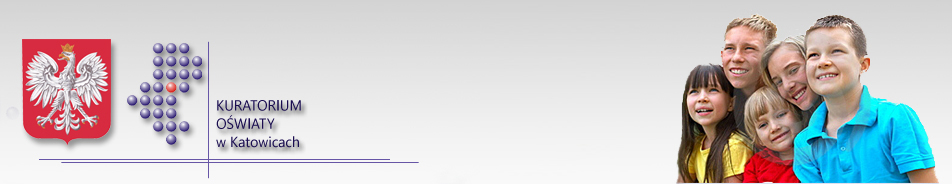 Opinie i pytania rodziców.
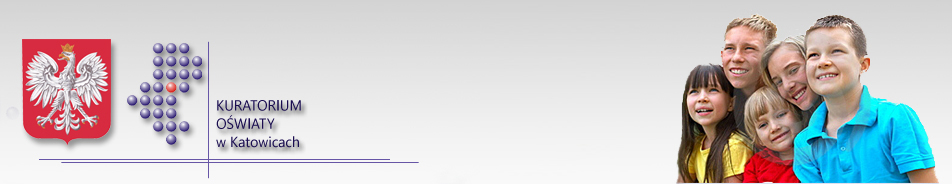 Autor prezentacji:
Grażyna Bagińska-Rojek
g.baginska-rojek@poczta.kuratorium.katowice.pl